Describing things and people
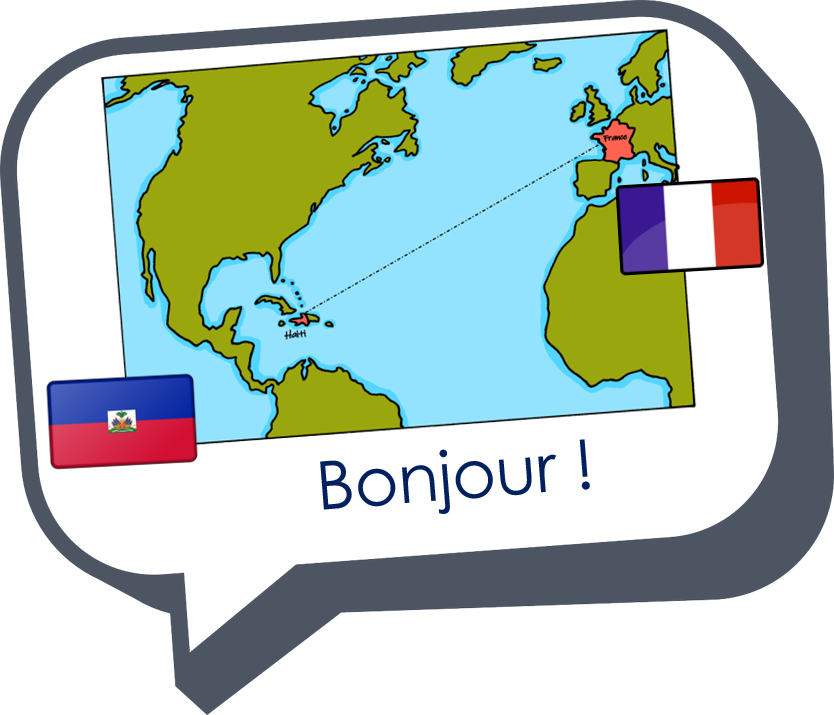 rouge
Adjectives after the noun
SFe – Silent Final e
[Speaker Notes: Artwork by Steve Clarke. Pronoun pictures from NCELP (www.ncelp.org). All additional pictures selected from Pixabay and are
available under a Creative Commons license, no attribution required.
The AUDIO version of the lesson material includes additional audio for the new language presented (phonics, vocabulary) and audio for the instructions
on the slide.
In addition, it includes VIDEO clips of the phonics and the phonics’ source words.  Pupils can be encouraged to look at the shape of the mouth/lips on
slides where these appear, and try to copy it/them.

Phonics: revisit [SFe]  timide [3835] monde [77] moderne [1239] centre [491] douze [1664]

Vocabulary (new words in bold):  différent [350] lent [2572] vert [1060] très [66]
Revisit 1:  il y a [n/a] un [3] deux [41] trois [115] quatre [253] cinq [288] six [450] sept [905] huit [877] neuf [787] dix [372] onze [2447] douze [1664] Revisit 2:  répéter [630] chanter [1820] utiliser [345]  phrase [2074] facile [822]  important [215] normal [833] avec [23] tous les jours [n/a]
Revisit 2: porter  [105] regarder [425] chanson [2142] chapeau [2908] film [848]  maison [325] uniforme [1801] et [6] mais [30] à (meaning ‘at’) [4] 

Londsale, D., & Le Bras, Y.  (2009). A Frequency Dictionary of French: Core vocabulary for learners London: Routledge.

The frequency rankings for words that occur in this PowerPoint which have been previously introduced in these resources are given in the SOW and in the resources that first introduced and formally re-visited those words.  For any other words that occur incidentally in this PowerPoint, frequency rankings will be provided in the notes field wherever possible.]
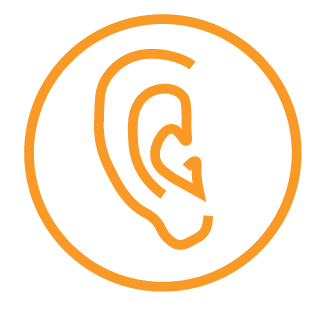 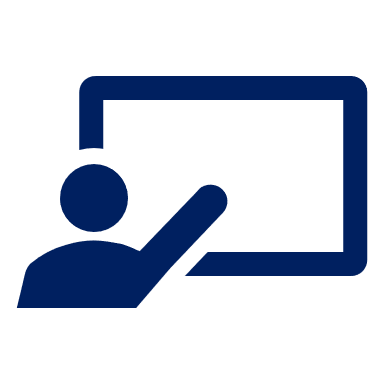 Écoute. Écris les mots en anglais dans le bon ordre.
. Écoute les noms des animaux. C’est [ien] ou [(a)in]?
écouter
two 			three		ten
ten 			two			three
1
to listen 		to wear		to watch
to wear		to listen			to watch
2
house 		hat			song
house		song		hat
3
six		five		there is/are
five			there is/are		six
4
and 			but			to/at
5
to/at 		and			but
she has 		he has		there is/are
he has		there is/are		she has
6
[Speaker Notes: Timing: 5 minutes

Aim: to revisit previously taught vocabulary, first through listening and then oral production

Procedure:
Pupils first listen to sets of three French words at a time. They listen and write the three English words in the order that they hear them in French. 
The teacher goes through answers with pupils. The correct order of the words is revealed by animation.
3. Then, as a group, pupils say the French words aloud in the order that they see the English words on the board. The teacher plays the audio after each time they do this, so that pupils are given immediate feedback on their oral production.

Note: pupils could also be challenged to turn away from the board to complete part one of the activity without seeing the answer options. They would then turn back to check their answers and do the oral recall part of the activity. 

Transcript:
dix, deux, trois
porter, écouter, regarder
la maison, la chanson, le chapeau
six, cinq, il y a
et, mais, à
il a, il y a, elle a]
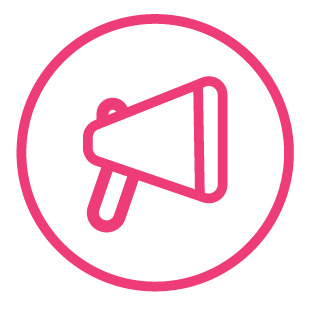 Vocabulaire
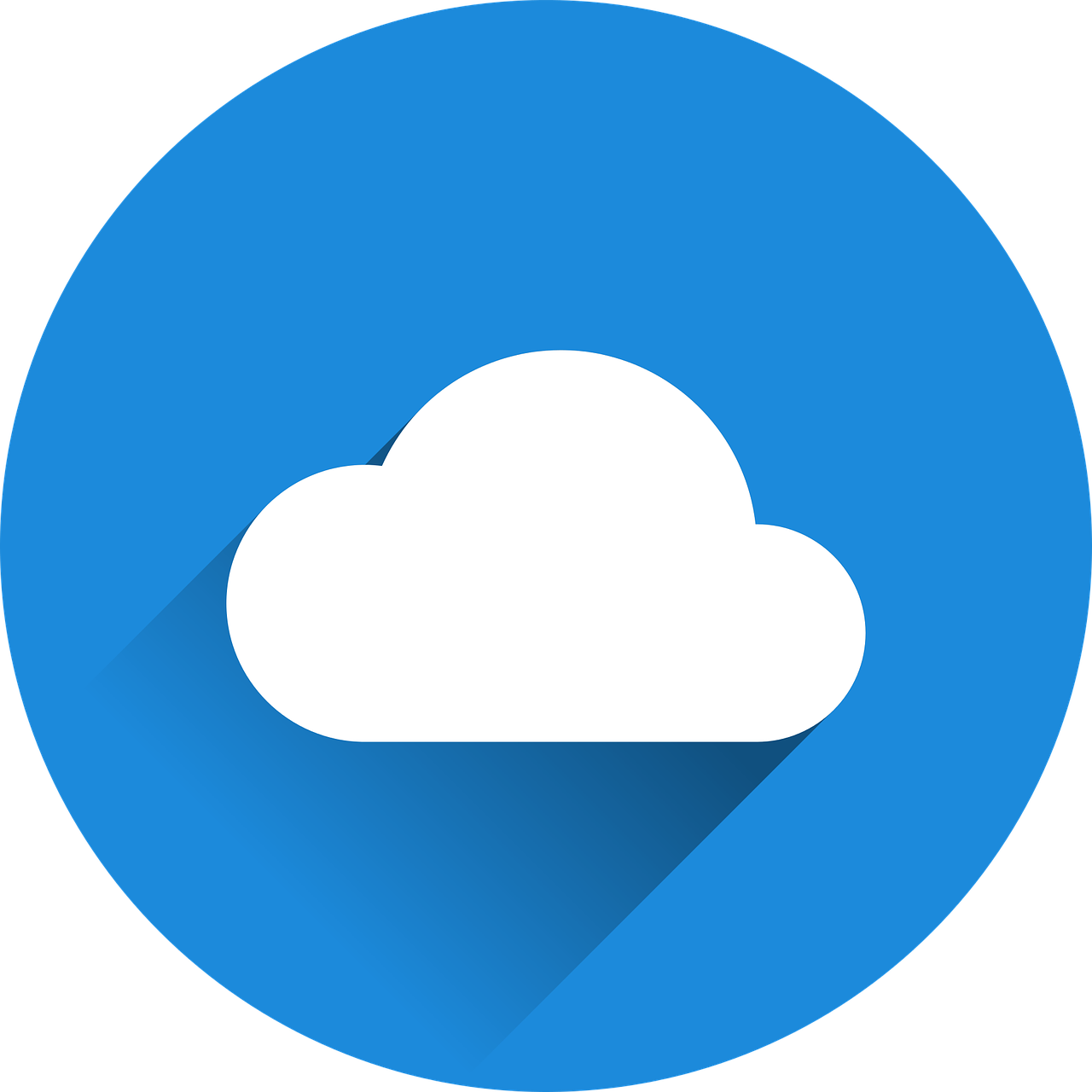 mots
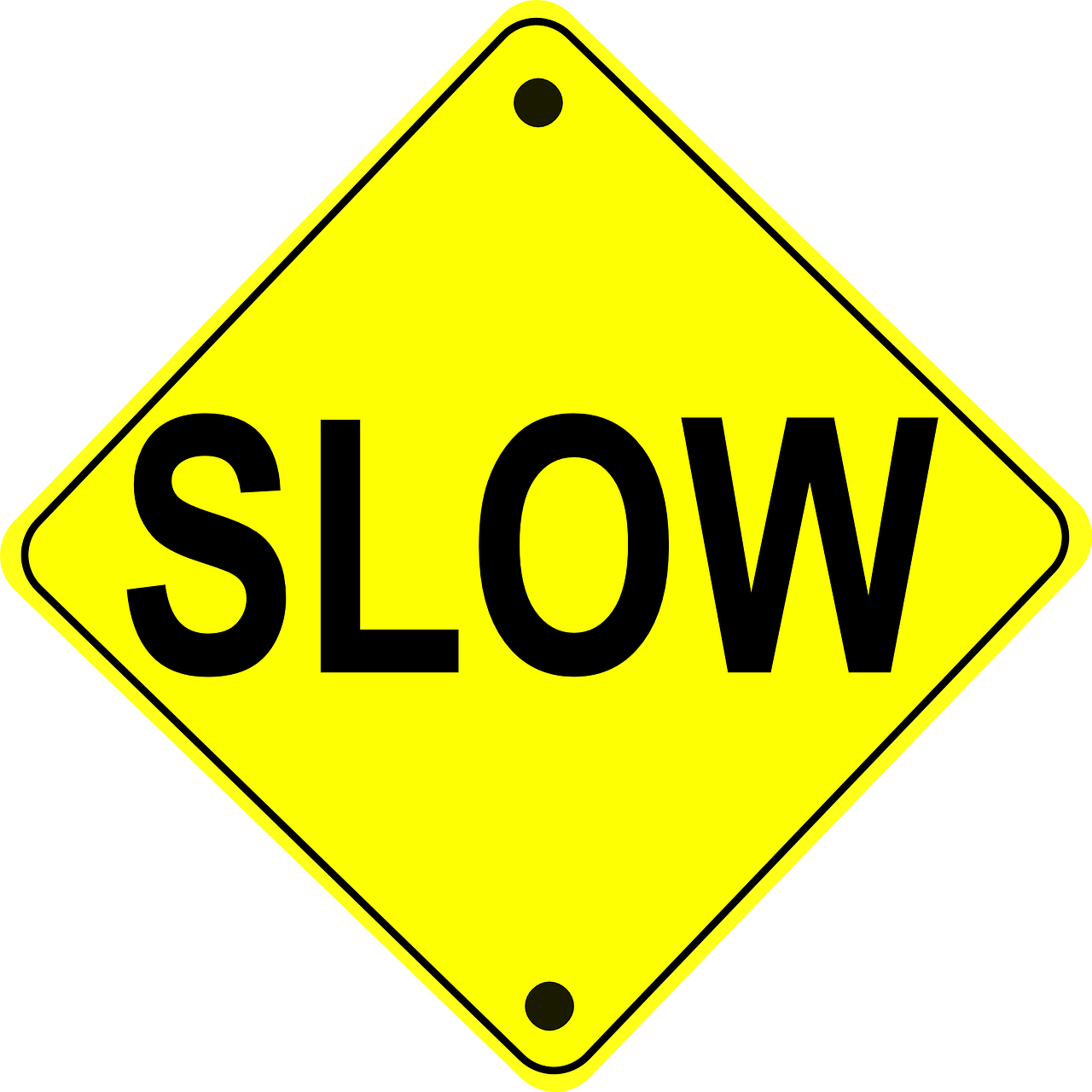 vocabulaire
vert
lent
slow
green
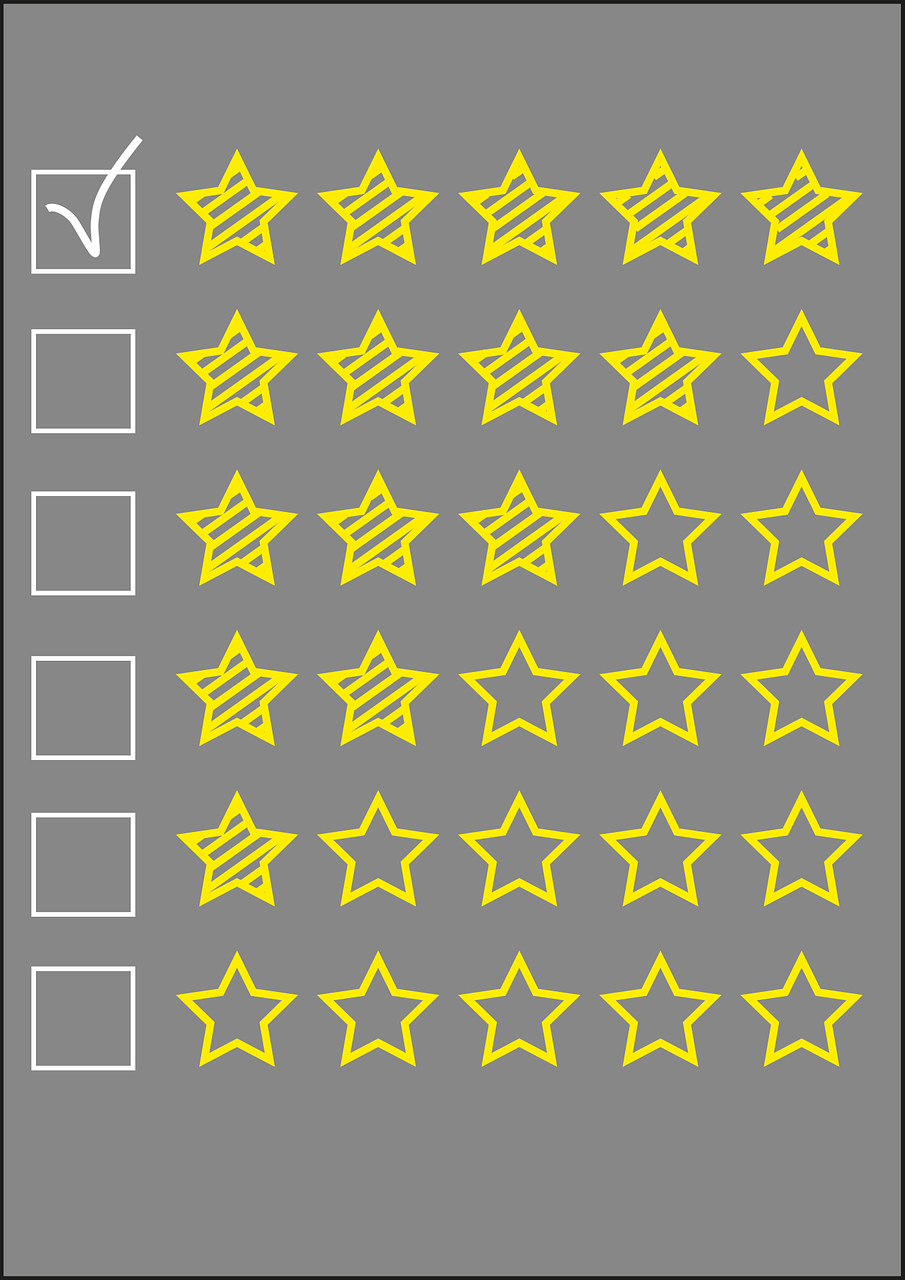 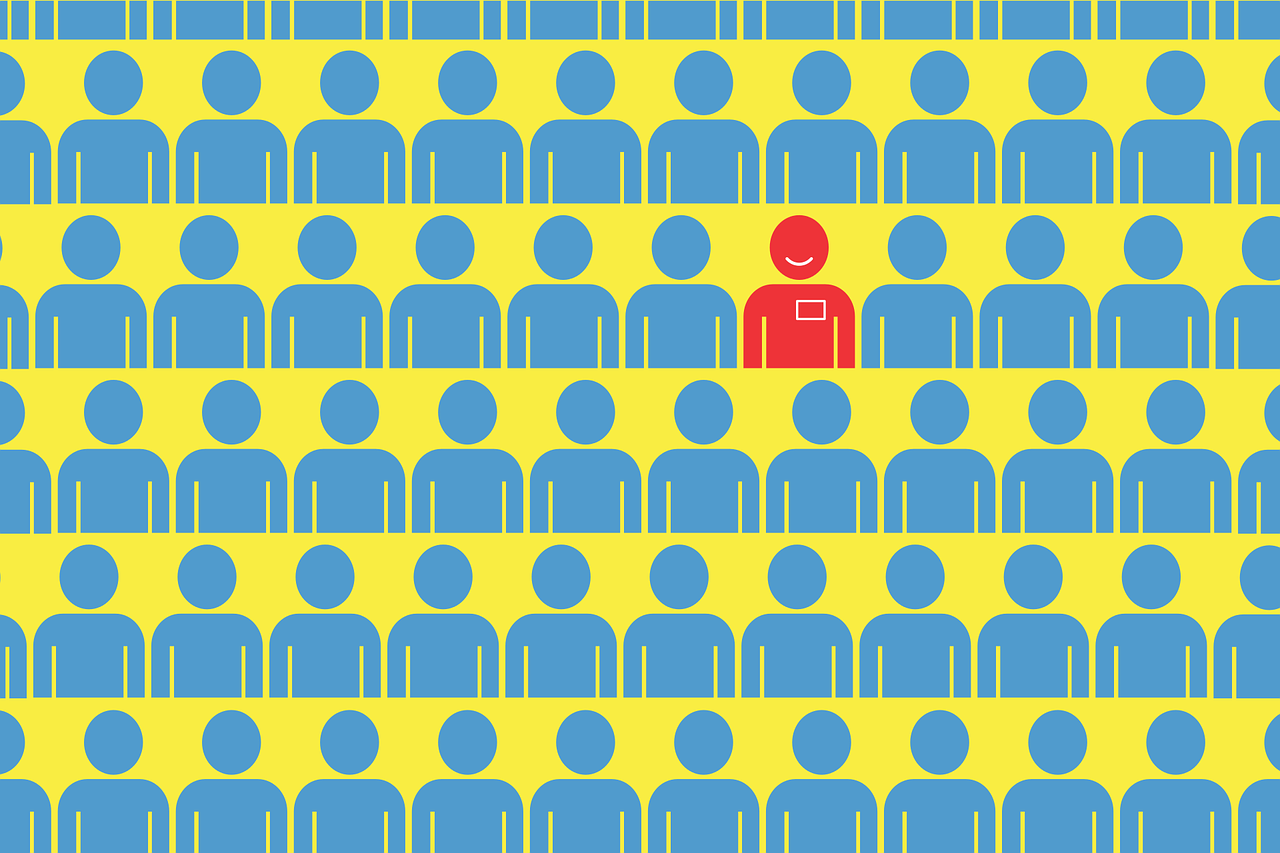 très
différent
different
very
[Speaker Notes: Timing: 5 minutes

Aim: to present and practise written comprehension and read aloud of the new vocabulary for this week.

Procedure:1. Click for a French word. Elicit pronunciation from pupils.
2. Click for the English meaning and picture prompt. Elicit the French word again.
3. Present all five words like this, in order.
4. Click for one English meaning to disappear.  Elicit the English meaning from pupils. Continue with the remaining items.
5. Click for the French word to disappear.  Elicit the French from pupils. Continue with the remaining items.]
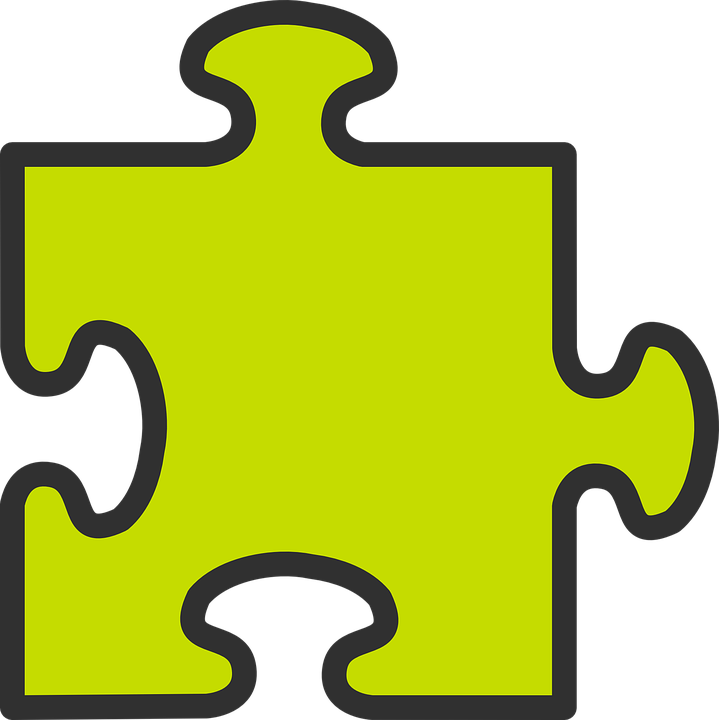 Adjectives following the noun
Remember that French adjectives normally come after the noun.
très
very
In French we say what it is and then what it is like.
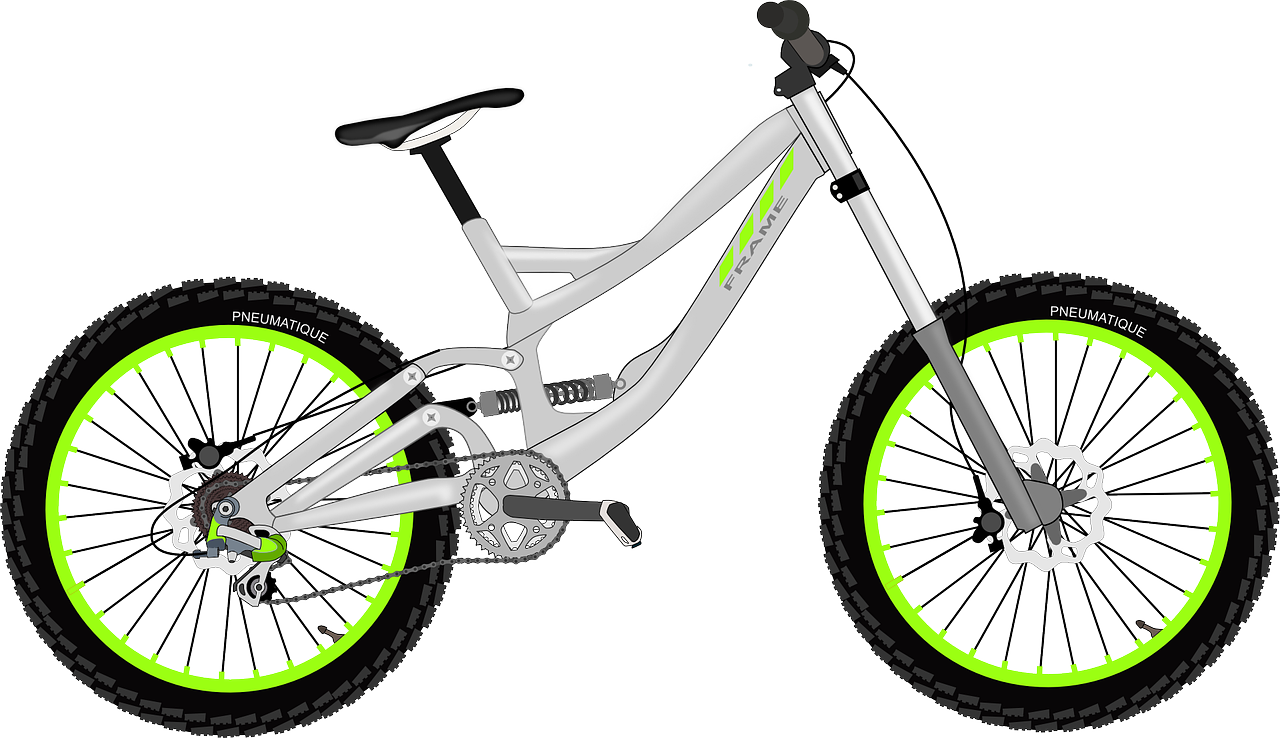 un vélo lent
a slow bike
^
^
⚠ Remember: Many adjectives add -e to describe feminine nouns. You then pronounce the final consonant.
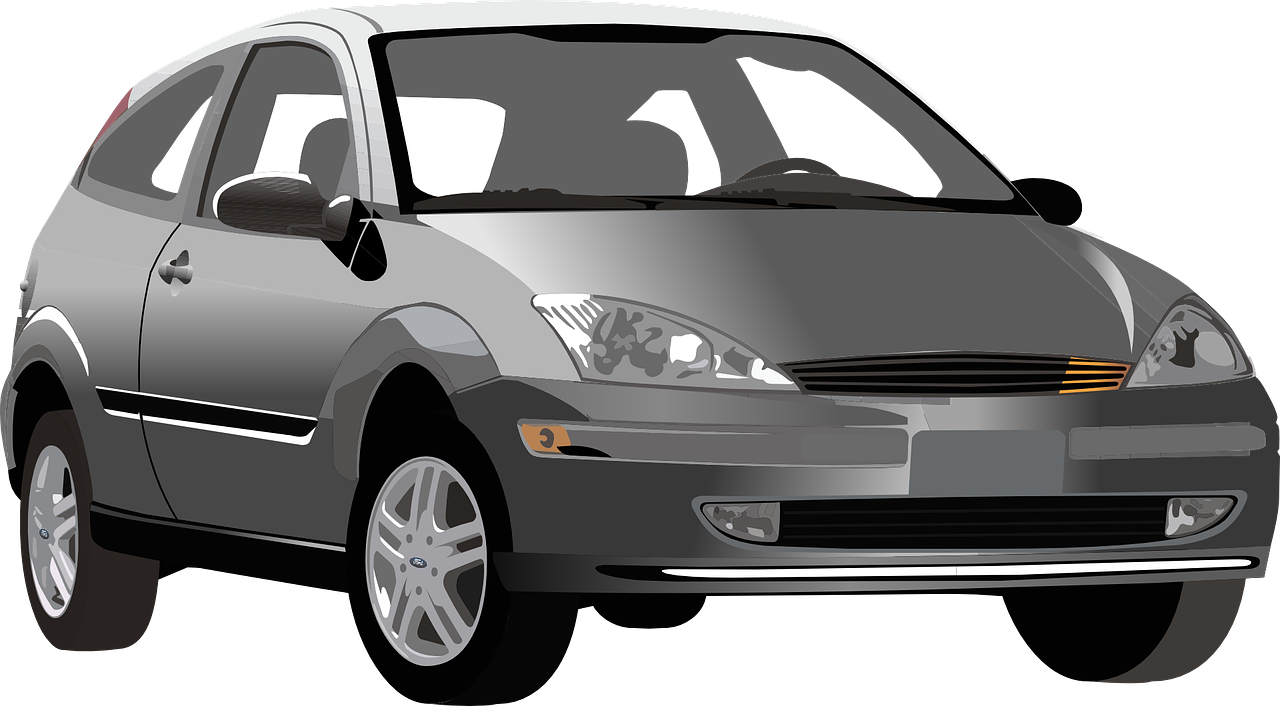 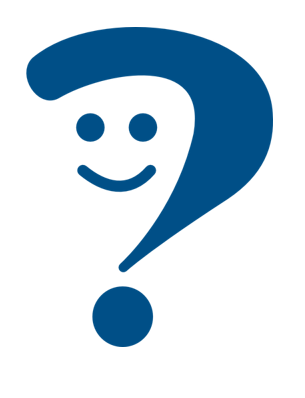 une voiture lente
a slow car
?
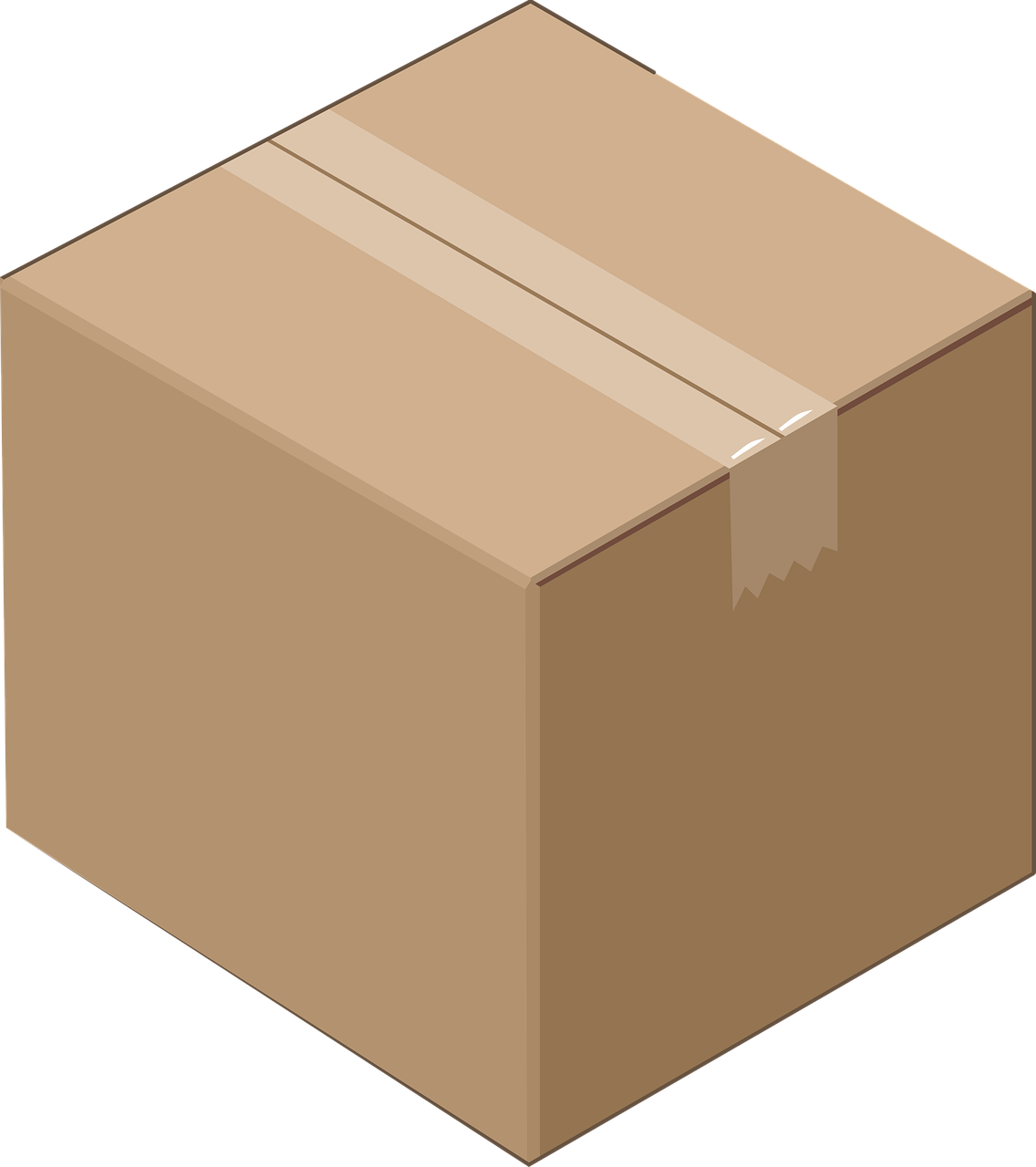 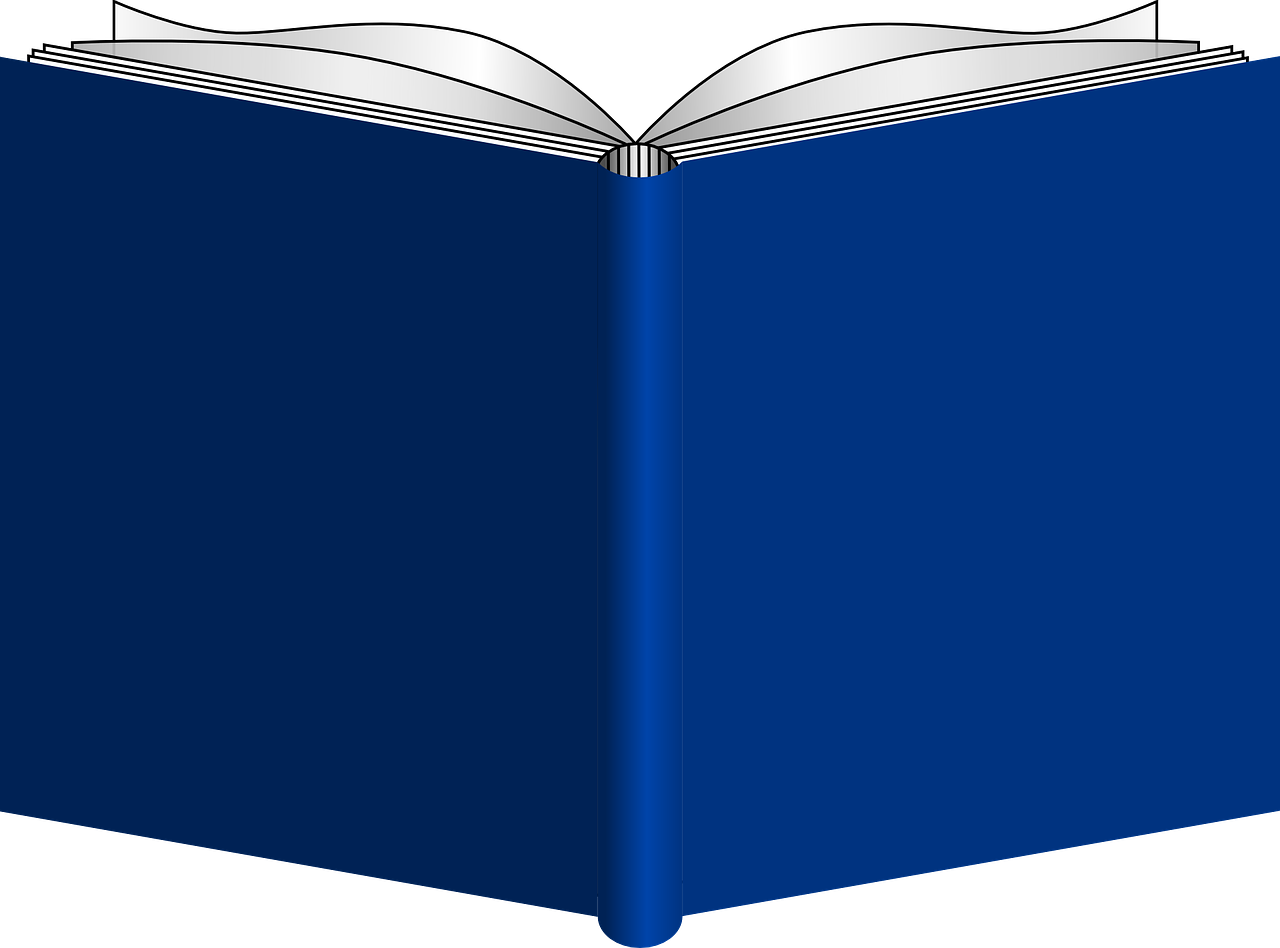 un livre sérieux
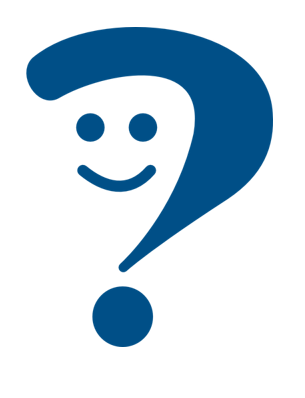 a serious book
⚠ Remember: Adjectives that end in -eux change to –euse to describe singular feminine nouns.
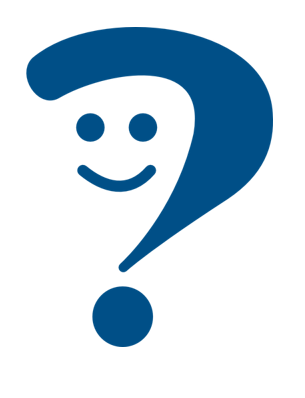 une chose sérieuse
a serious thing
[Speaker Notes: Timing: 3 minutes

Aim: to recap postnominal adjective agreement and remind pupils about the gender agreement pattern for adjectives ending –eux.

Procedure:
Click through the animations to present the information.
Elicit English translations for the French examples provided. 

Callout 1 highlights the difference between English and French.
Callout 2 reminds pupils about gender agreement of adjectives. 
Callout 2 reminds pupils about –eux changing to –euse.]
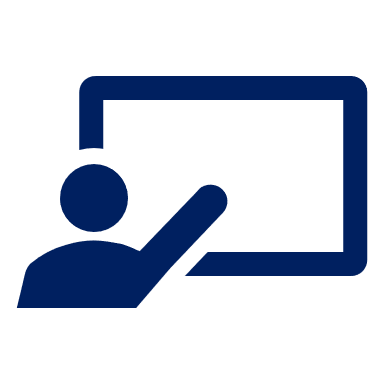 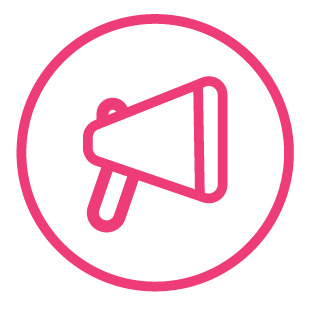 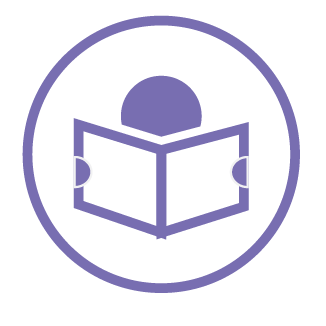 Choisis l’adjectif correct et prononce les phrases.
. Écoute les noms des animaux. C’est [ien] ou [(a)in]?
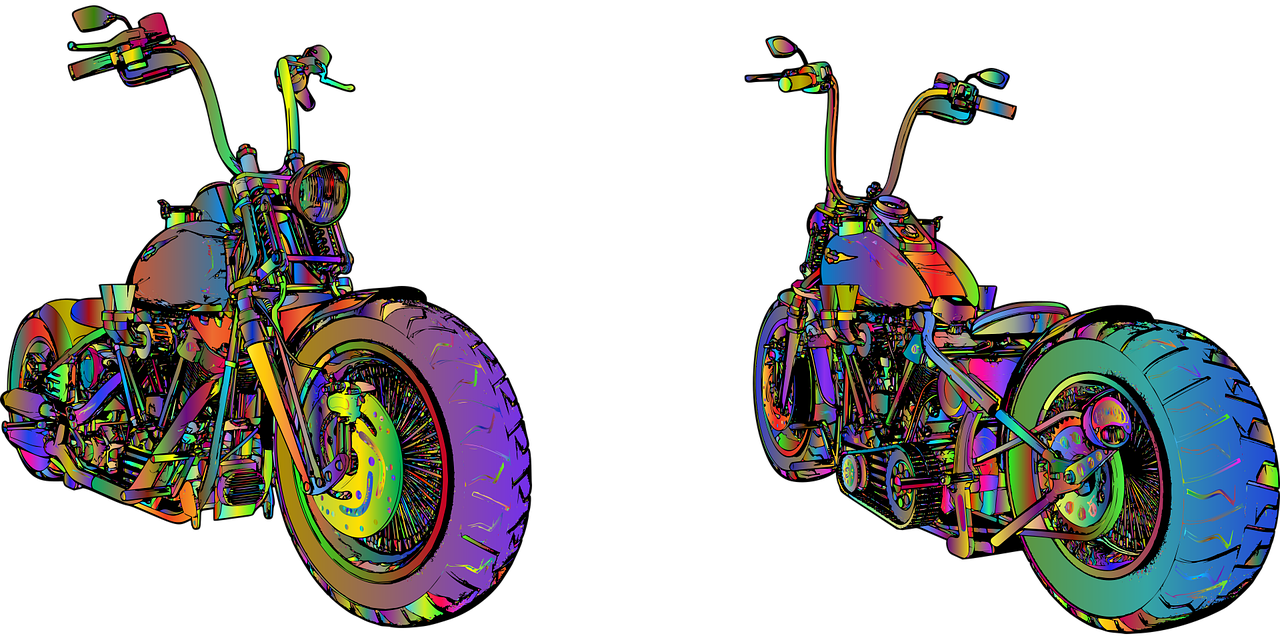 parler
lire
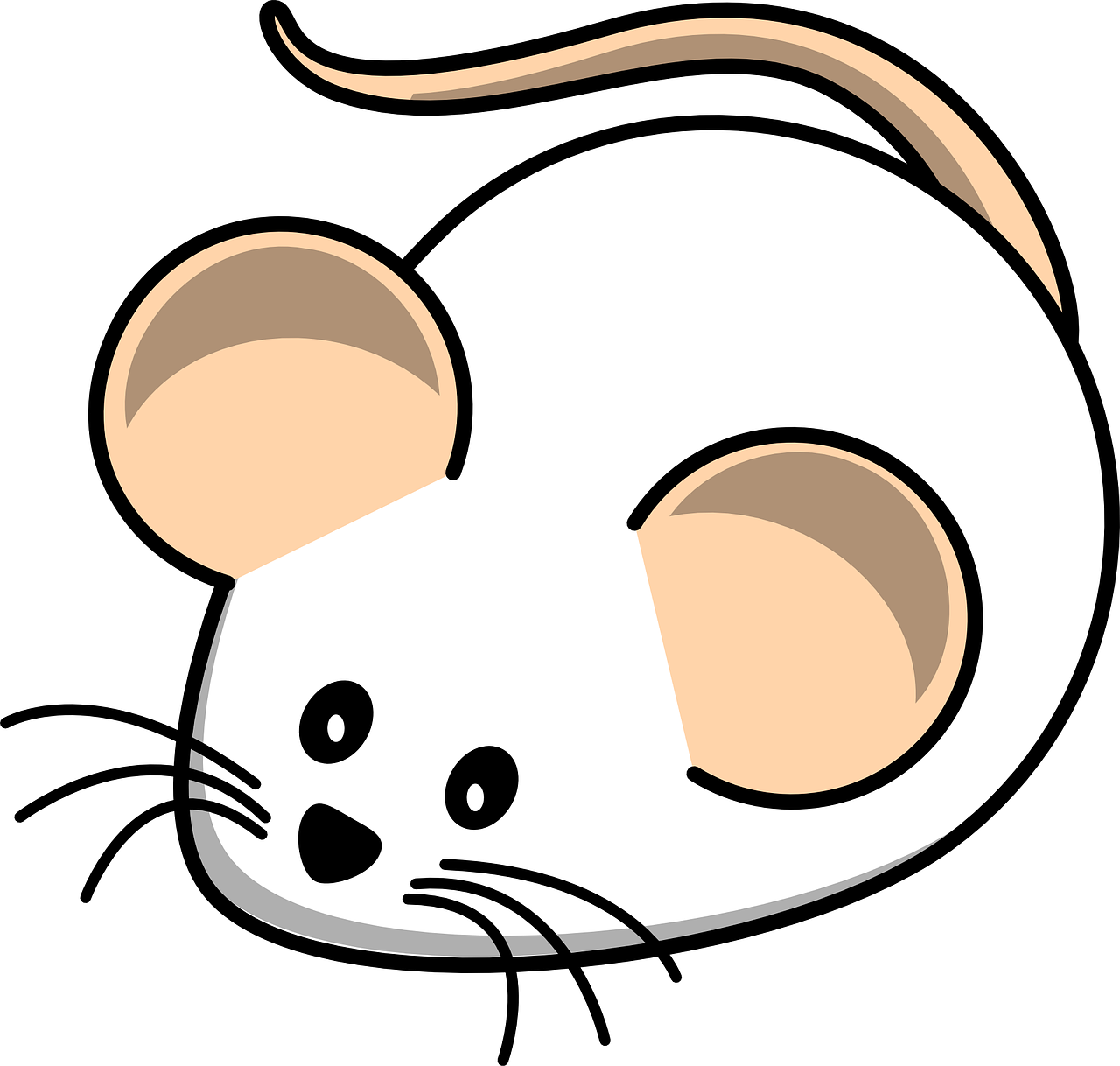 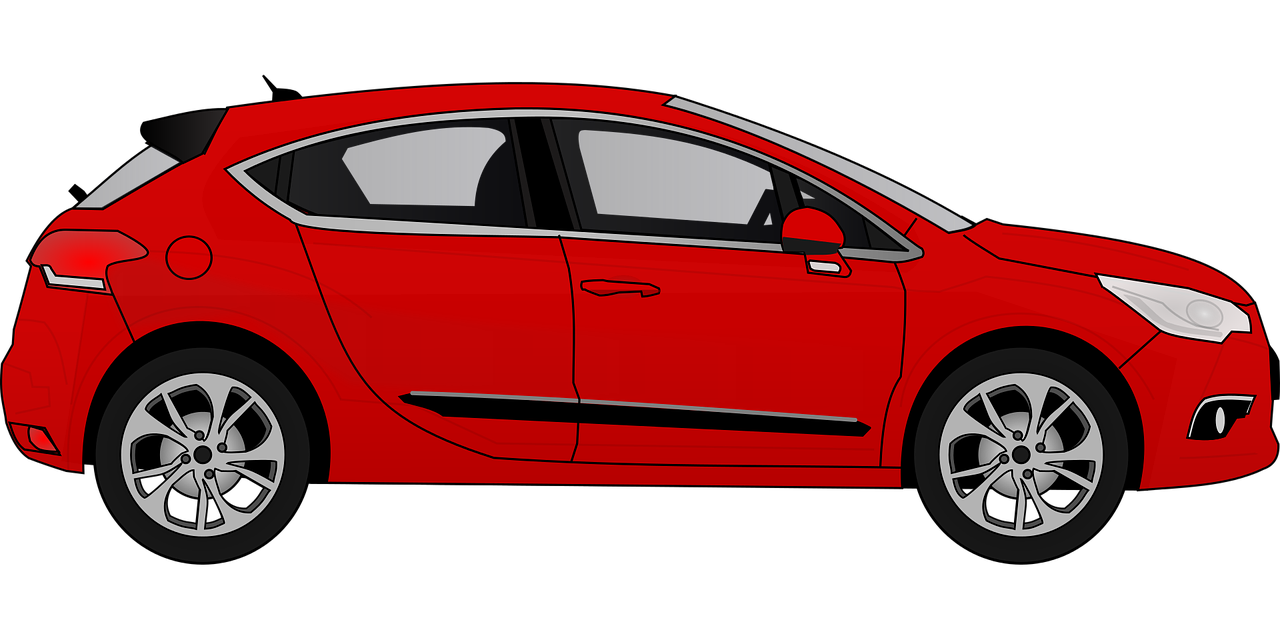 une moto différent | différente
une voiture lent | lente
une souris gris | grise
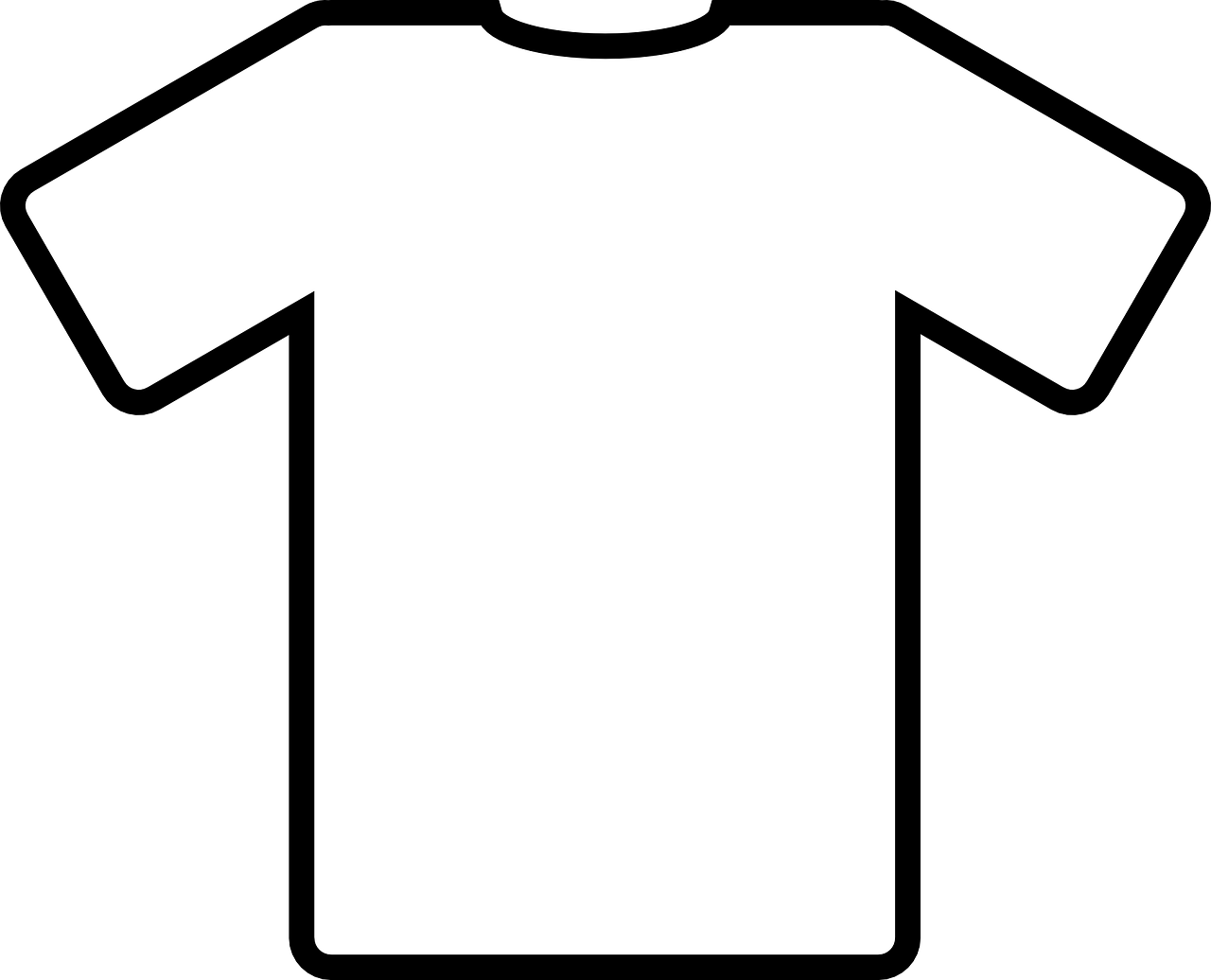 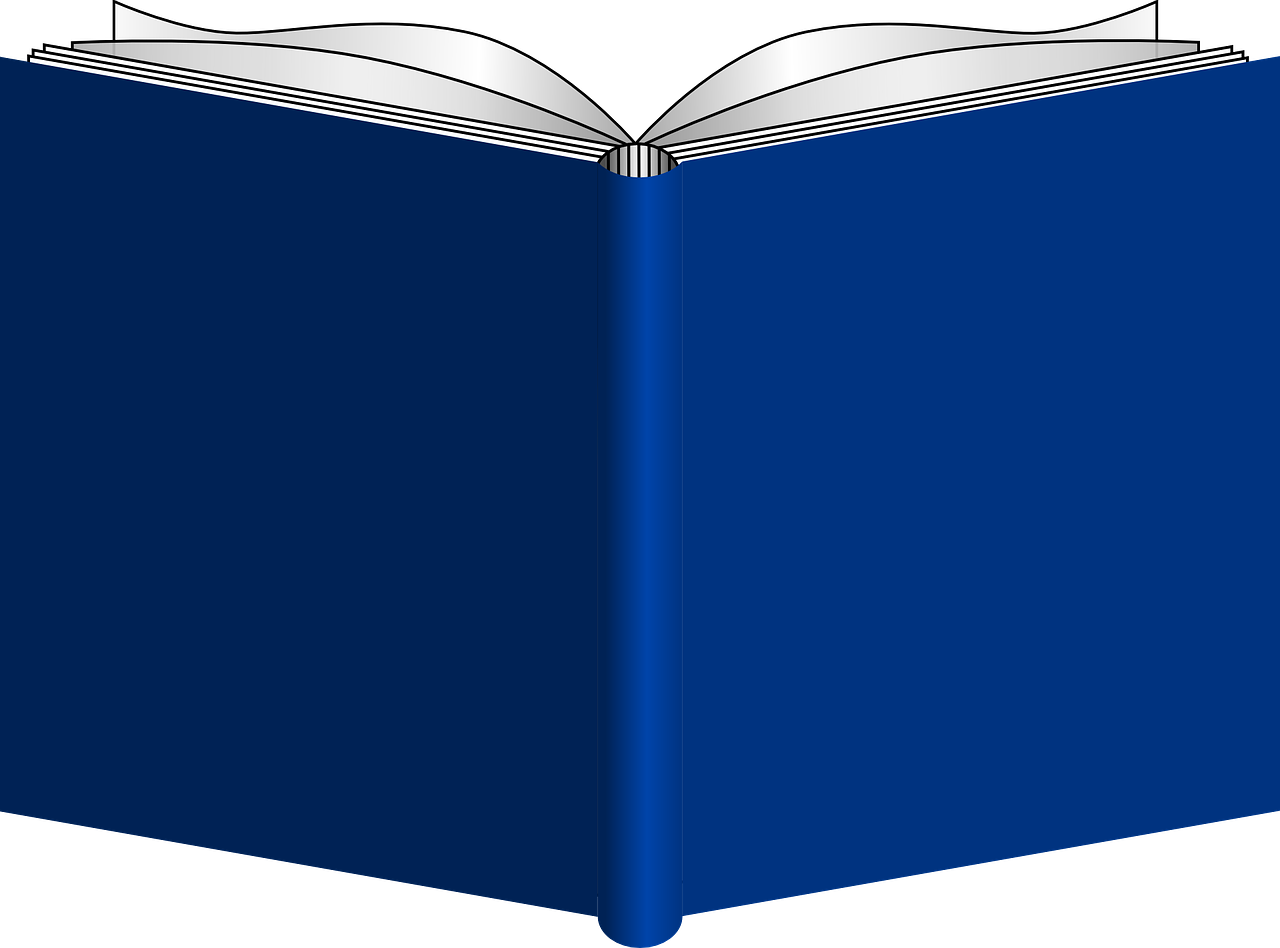 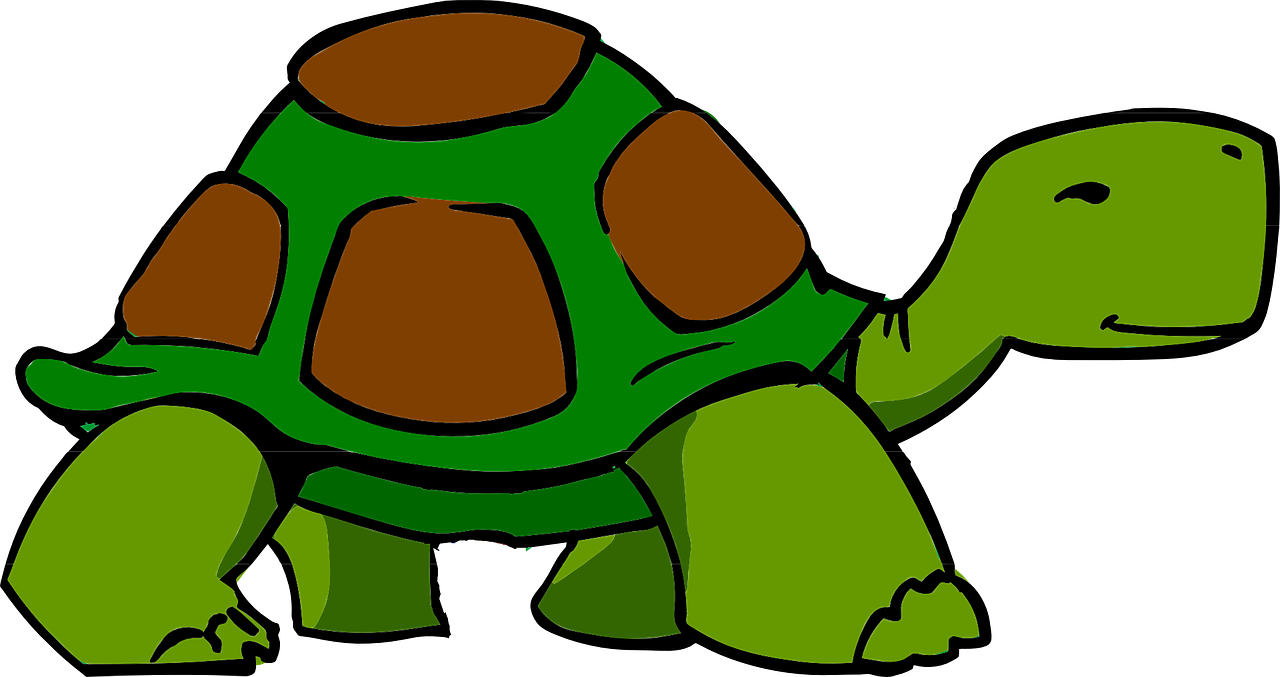 un t-shirt gris | grise
un livre français | française
une tortue vert | verte
[Speaker Notes: Timing: 3 minutes

Aim: to reinforce the idea that many adjectives add an –e to describe a feminine noun.

Procedure:
 Ensure that pupils understand the task.
 Elicit each phrase chorally from pupils and click to confirm the correct adjective form.]
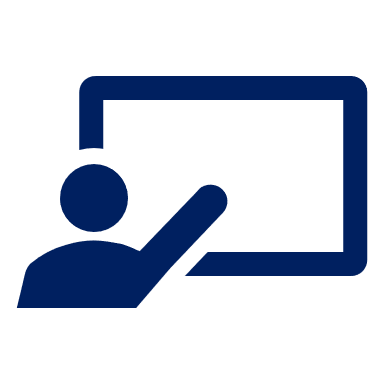 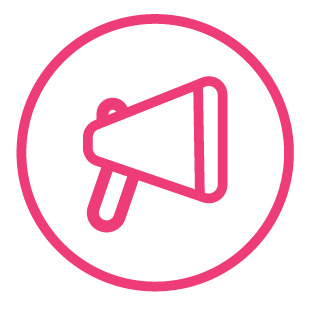 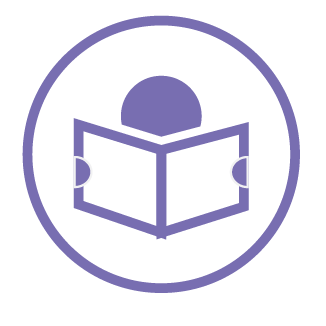 . [(a)in]?
Parle en français.
1.  He has your French exercise book.
parler
lire
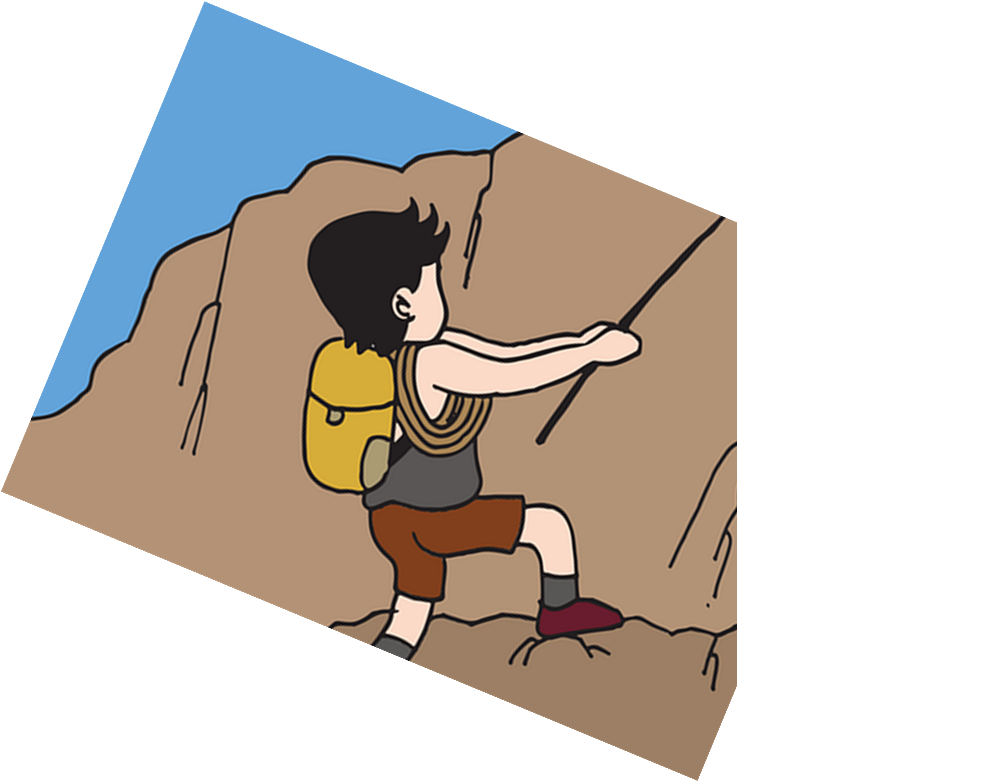 anglais
française
français
5
cahier
livre
crayon
4
mon
ta
un
ton
3
ai
a
as
y a
2
Elle
Tu
Il
J’
1
[Speaker Notes: Timing: 7 minutes [6 slides]

Aim: to use correct forms of avoir, determiner, noun and adjective.

Procedure:
 Tell students they need to use the words, starting from the bottom, to climb up the mountain (so that they translate the sentence!). 
 Ask students to work in pairs to practise first.
 Click to trigger the timer (15 seconds per sentence).
 Ask a volunteer from a pair to say the French sentence out loud.
 Click on the English sentence to hear the French translation.
 Repeat with the next 5 sentences (there are 6 in total).

Transcript:
Il a ton cahier français.]
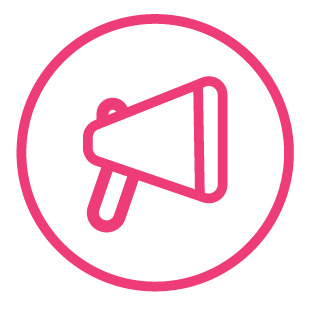 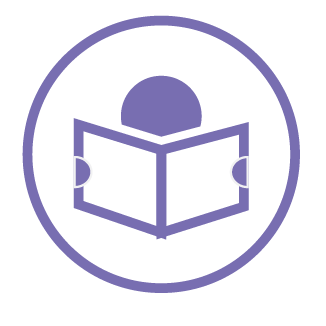 2.  You have my green hat.
parler
lire
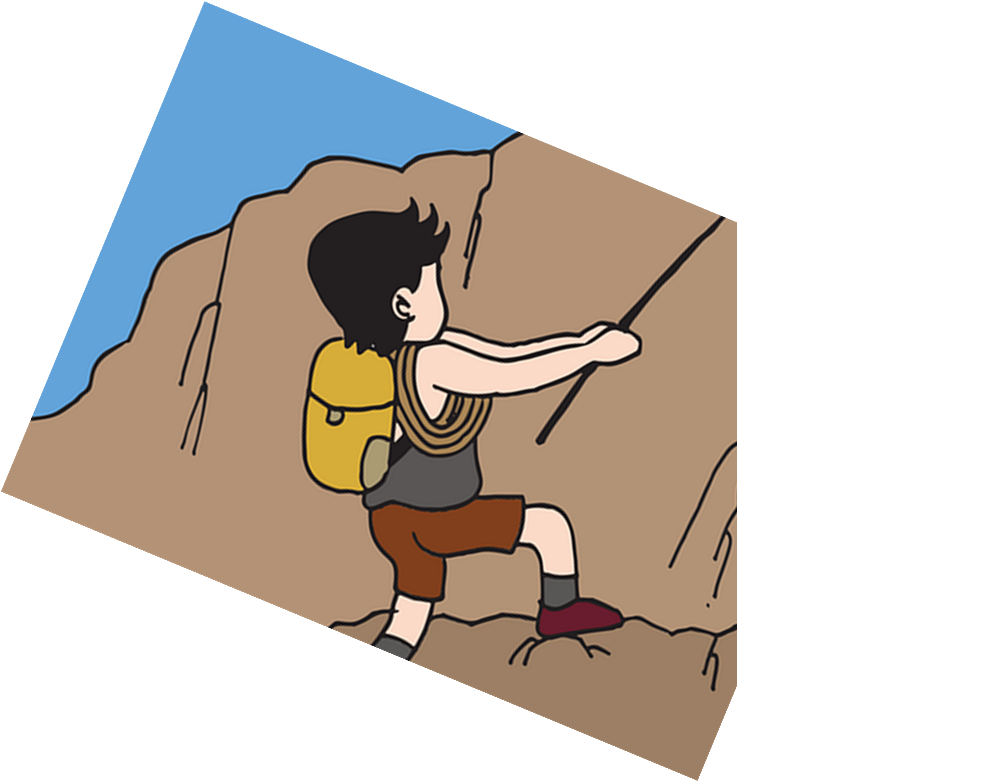 gris
verte
vert
5
chapeau
livre
crayon
4
mon
un
ton
ma
3
ai
as
a
y a
2
Elle
Tu
Il
J’
1
[Speaker Notes: [2/6]

Transcript:
Tu as mon chapeau vert.]
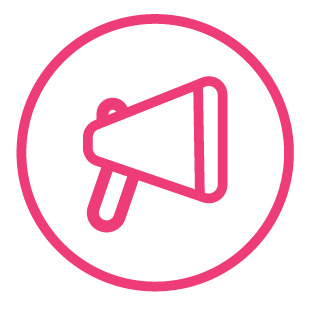 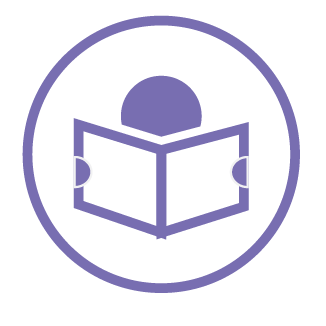 3.  I have a different house.
parler
lire
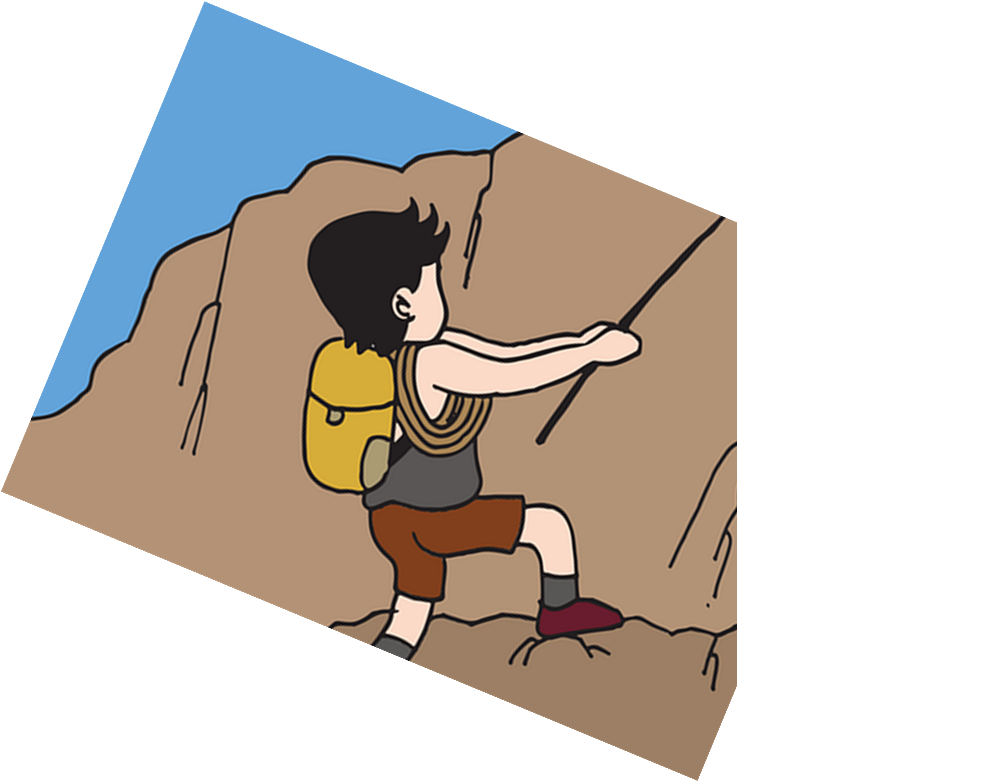 important
différent
différente
5
maison
chanson
crayon
4
une
la
ta
un
3
a
ai
as
y a
2
Elle
Tu
J’
Il
1
[Speaker Notes: [3/6]


Transcript:
J’ai une maison différente.]
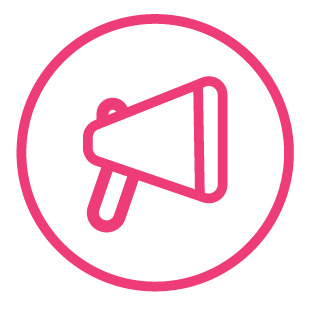 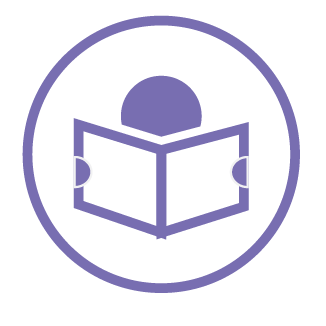 4.  She likes the slow film.
parler
lire
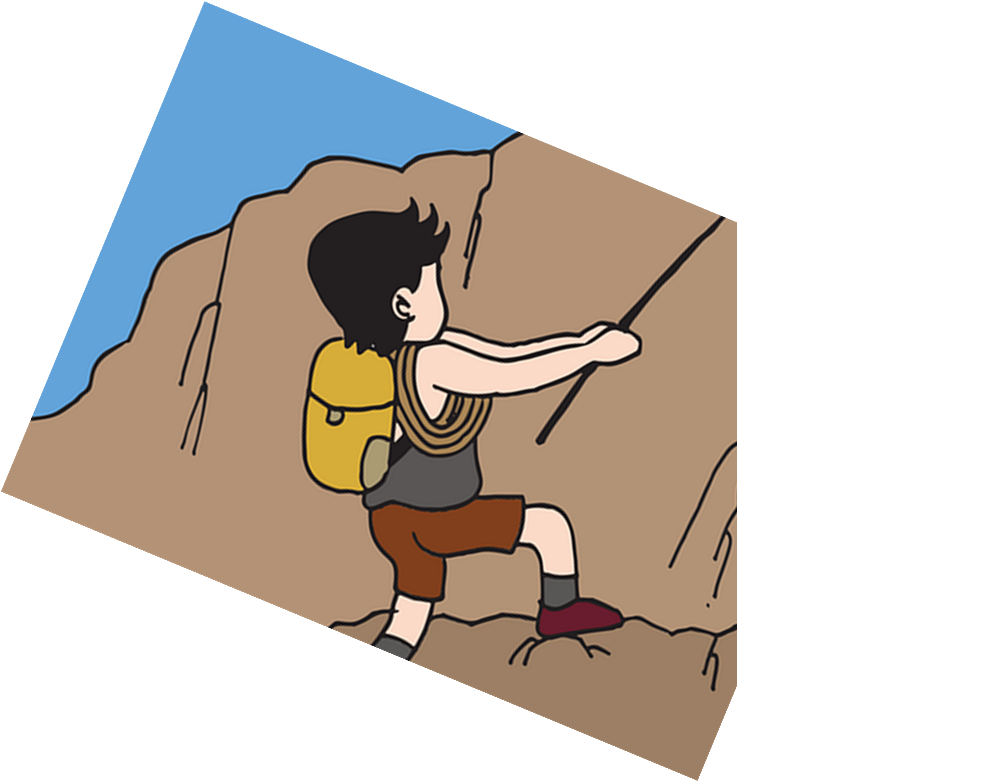 lente
lent
cher
5
film
livre
chanson
4
la
une
un
le
3
ai
aime
as
a
2
Elle
Tu
Il
J’
1
[Speaker Notes: [4/6]


Transcript:
Elle aime le film lent.]
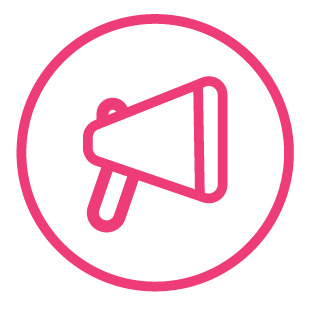 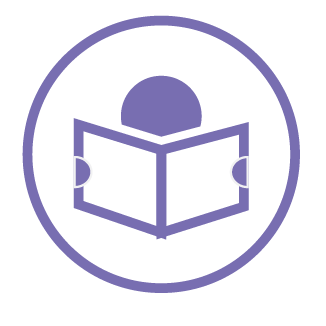 5.  There is an expensive car.
parler
lire
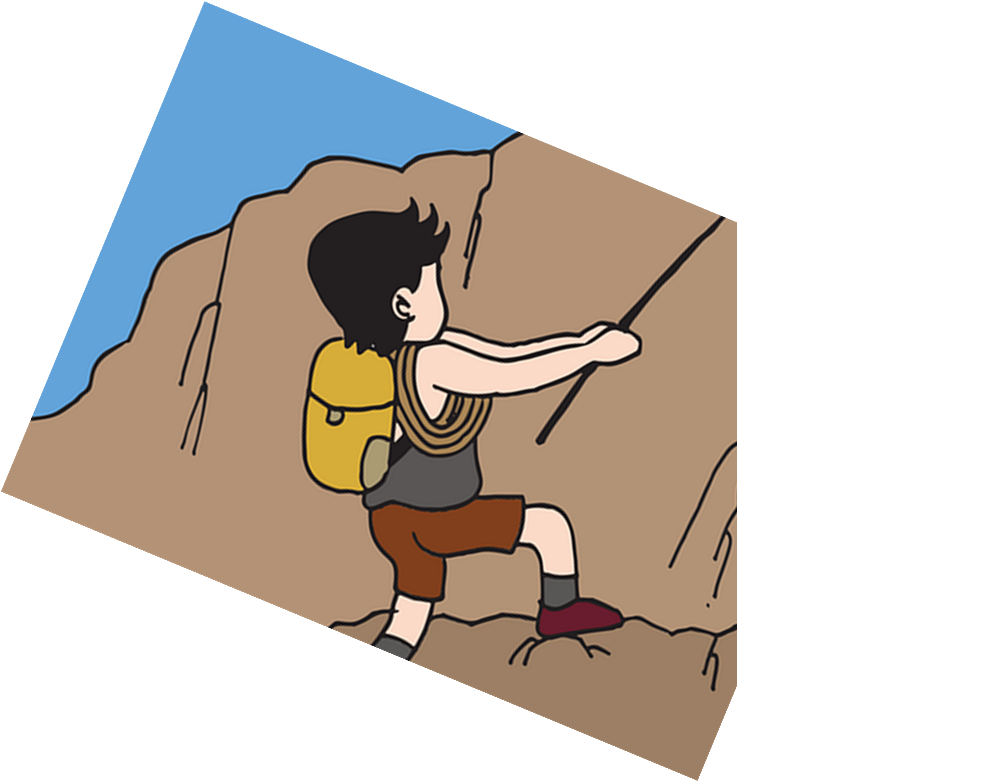 chère
cher
verte
5
vélo
voiture
moto
4
la
une
le
un
3
ai
y a
aime
a
2
Elle
Tu
Il
J’
1
[Speaker Notes: [5/6]


Transcript:
Il y a une voiture chère.]
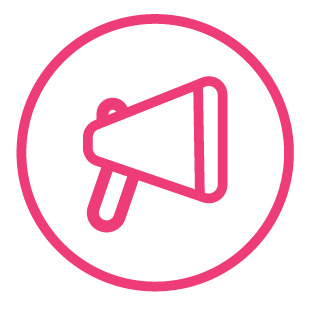 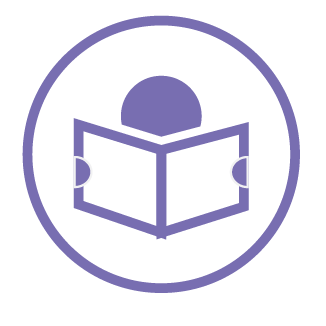 6.  Do you have your grey uniform?
parler
lire
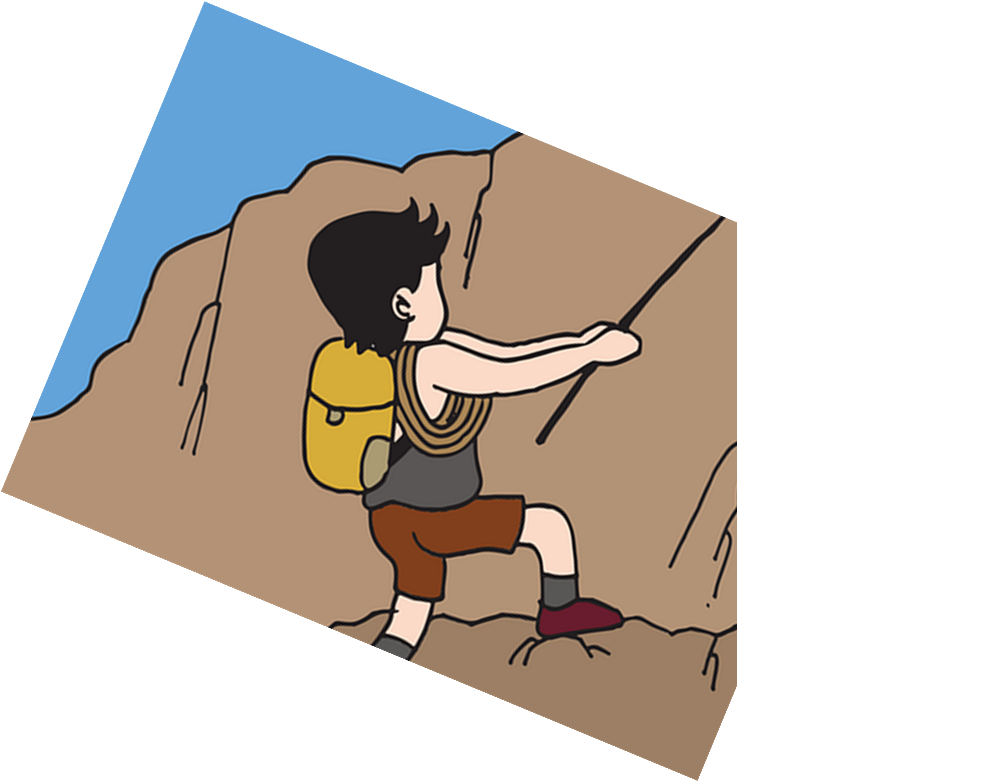 gris
cher
grise
vert
5
uniforme
livre
cahier
4
mon
ta
un
ton
3
ai
as
a
y a
2
J’
Il
Tu
Elle
1
[Speaker Notes: [6/6]


Transcript:
Tu as mon uniforme gris ?]
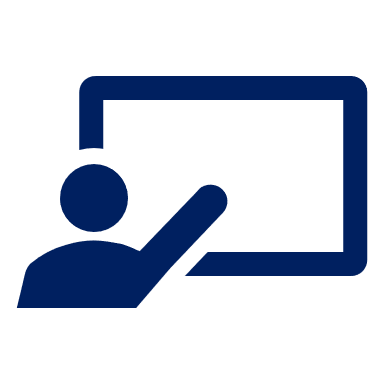 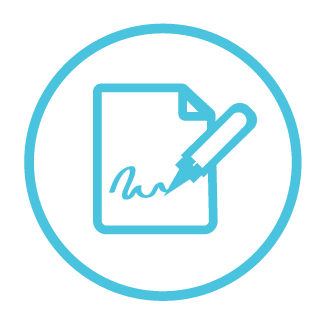 Écris en français.
.
There are four things here.
1
écrire
Il y a quatre choses ici.
2
I have a very fast bike.
J’ai un vélo très rapide.
She has a slow song...
3
Elle a une chanson lente…
…but he has a funny film and an important book.
4
mais il a un film amusant et un livre important.
5
Do you have your bag at the house/home?
Tu as ton sac à la maison ?
[Speaker Notes: Timing: 9 minutes
Aim: to practise written produce of vocabulary and grammar structures practised in this and previous lessons (j’ai and tu as, vocabulary knowledge, order of nouns & adjectives, indefinite articles (un/une), adjective agreement).

Procedure:
1. Recap the grammar points outline above as ‘things to remember’ before students begin the task. 
2. Ask pupils to translate the first sentence. Give the them time and give feedback before they complete the remaining sentences.
3. Click to reveal answers.
Note that teachers might choose to provide parts of the sentences on slide and leave only certain words for pupils to write independently.  In addition, as most of these words were previously taught, learners who need additional support could refer to previous Knowledge Organisers, if needed.

Differentiation:For an activity with more support for learners, note that teachers could use this slide for transcription practice (they could further differentiate this by providing parts of the sentences and leaving only certain words or letters for transcription).]
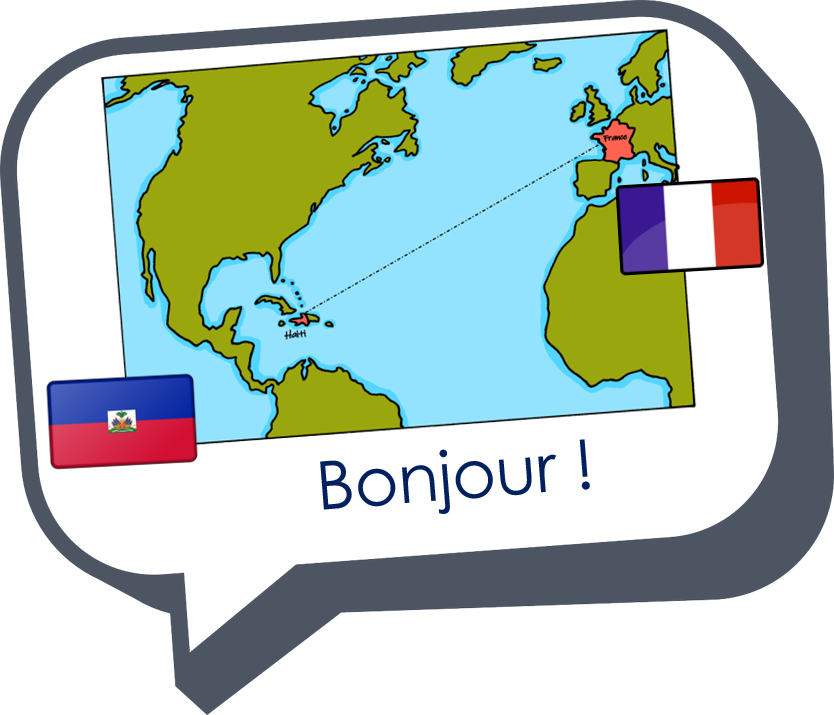 Au revoir !
rouge